Zespół Aspergera – charakterystyka zaburzenia oraz podstawy diagnozy i terapii
dr hab. prof. UP Marta Korendo
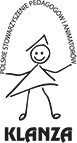 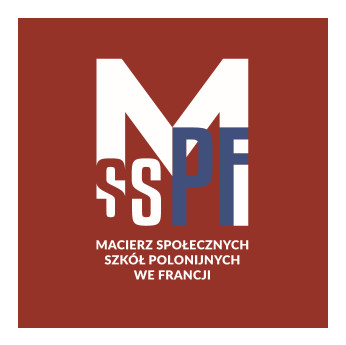 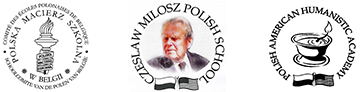 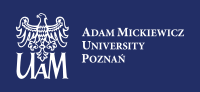 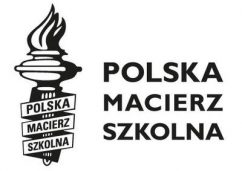 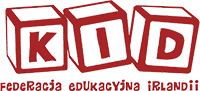 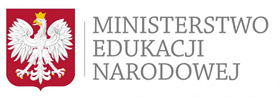 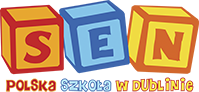 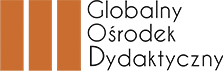 Zespół Aspergera
Uczenie się kulturowe (M. Tomasello)
Dzieci/osoby z ZA mają bardzo dużą trudność z uczeniem się kulturowym, przyswajaniem norm społecznych.
Praca z dzieckiem z ZA
Czy zespół Aspergera istnieje?
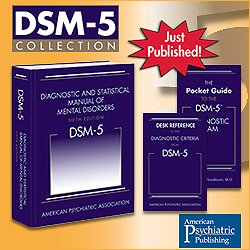 NIE?
Dlaczego DSM nie radzi sobie z diagnozą różnicową np. autyzmu i ZA?
Podstawę realizowanej w DSM koncepcji stworzył Emil Kraepelin, niemiecki psychiatra (Trull i in. 2005), którego koncepcje nozologiczne zakładały, że choroby psychiczne mają wyraźne granice między normą a dysfunkcją. 
W związku  z tym DSM definiuje zaburzenia osobowości w kategorialnym, hierarchicznych systemie taksonomicznym.
Epidemiologia
Zespół Aspergera – zaburzenie o charakterze „spektrum”

Brak statystycznych danych o zachorowalności – jest wyższa niż w autyzmie.
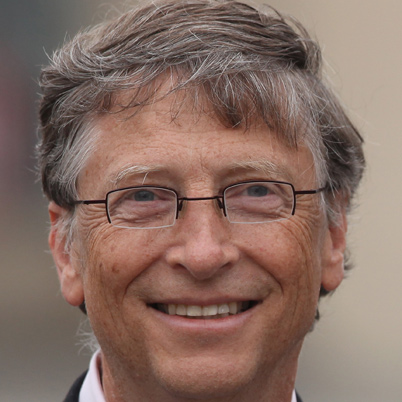 Medialny obraz ZA
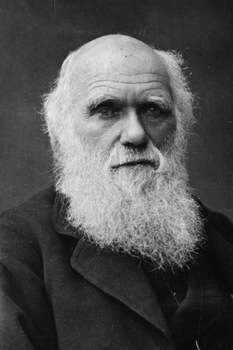 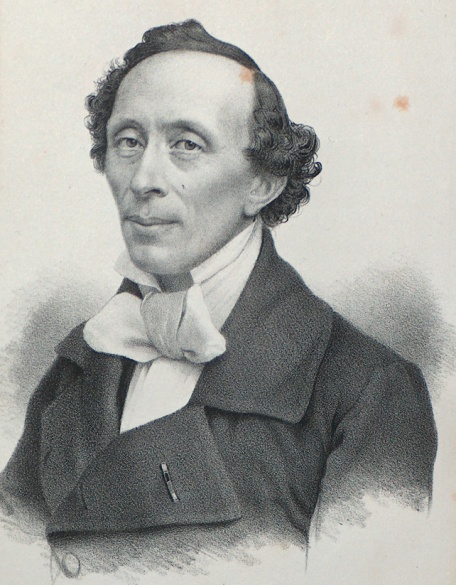 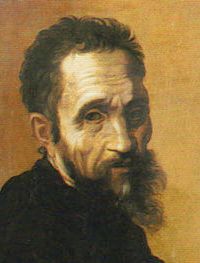 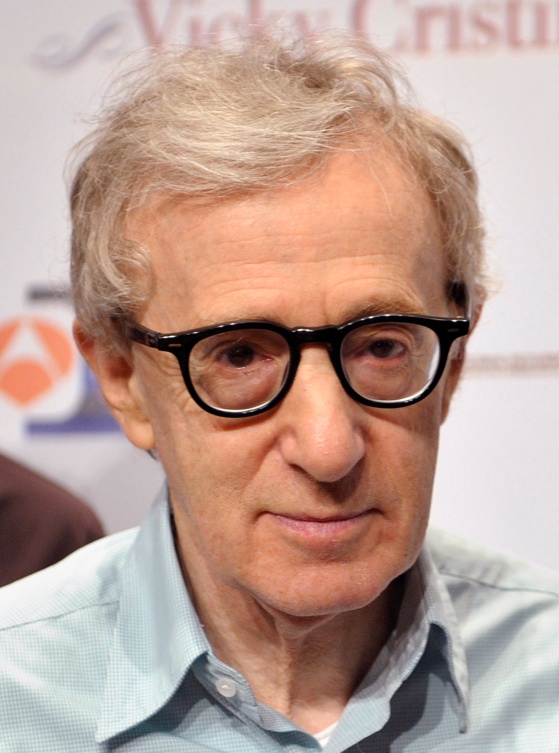 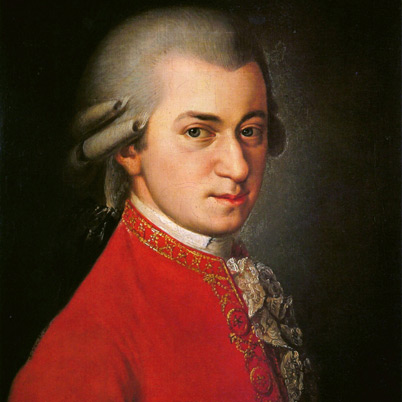 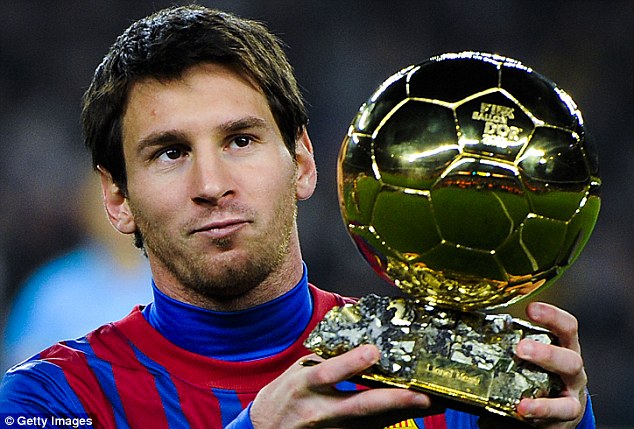 Mity związane z diagnozą ZA
Przyczyny
Zespół Aspergera to zaburzenie o podłożu neurobiologicznym

Przyczyny:

wpływające na zmianę budowy i funkcjonowania mózgu
zmiany strukturalne i funkcjonalne mózgu



Genetyka - dziedziczenie
Wysokie technologie
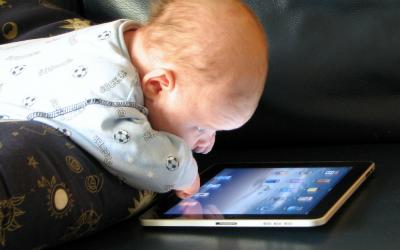 Nowy sposób stymulacji – wysokie technologie
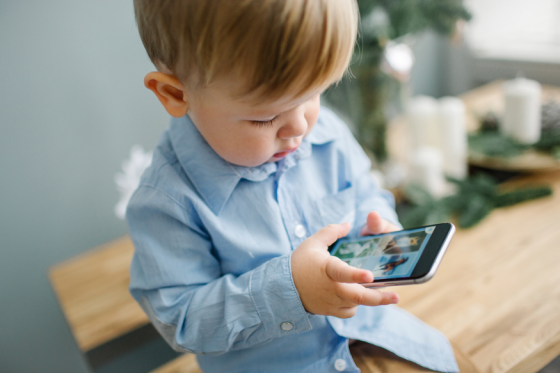 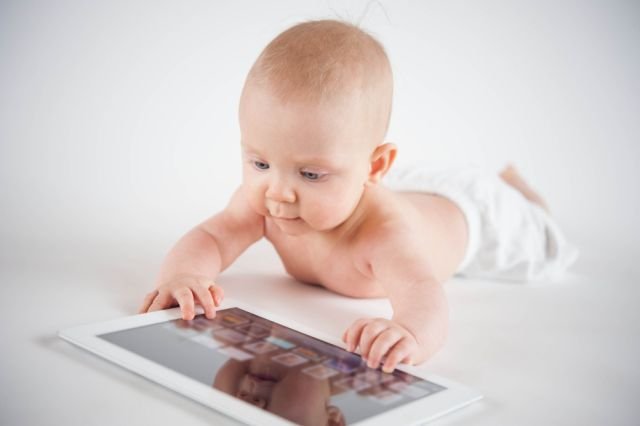 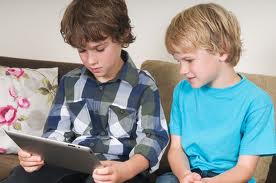 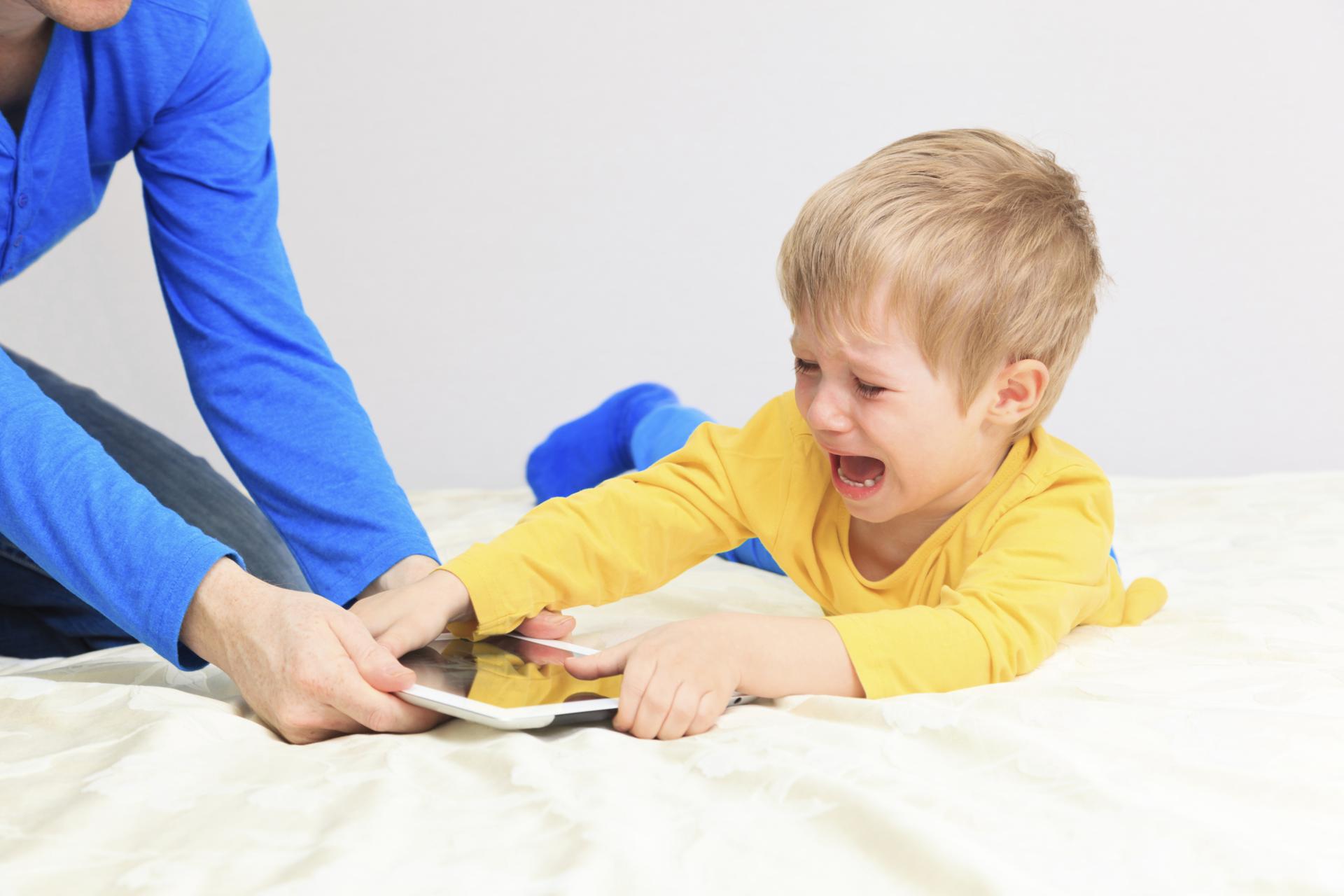 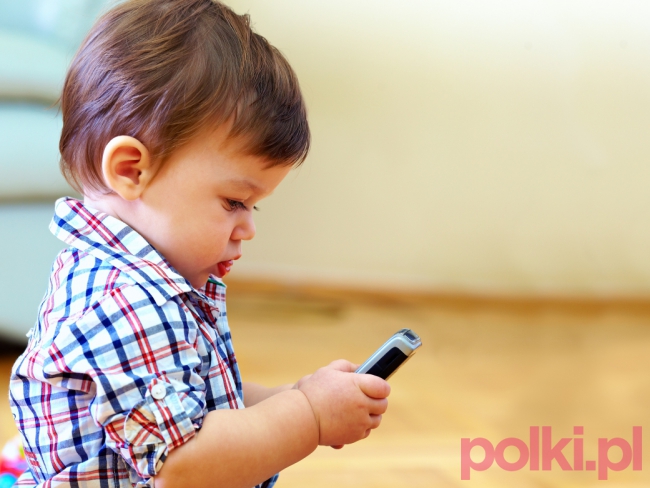 „Współczesna obsesja na punkcie technologii komputerowej i gier wpływa negatywnie na rozwój płata czołowego”
 
G. Small, G. Vorgan, iMózg, Poznań 2011 (s.57)
„Bez osobistej stymulacji interpersonalnej sieć neuronów dziecka ulega atrofii, a mózg może nie rozwinąć normalnych umiejętności społecznych.” 

G. Small, G. Vorgan, iMózg, Poznań 2011 (s.51)
„W przeciwieństwie do stymulacji bodźcami materialnymi, stymulacja społeczna ma tę zaletę, że się do niej NIE przyzwyczajamy, zatem reakcja ośrodka  odczuwania przyjemności na te bodźce nie słabnie”

M. Spitzer, Dopamina i sernik, Warszawa 2014, s. 37
Rozpoznawanie emocji
Uszkodzenie płatów czołowych oraz neuronów zwierciadlanych prowadzi do głębokich dysfunkcji w zakresie rozpoznawania emocji innych osób, rozpoznawania własnych emocji oraz współbrzmienia emocjonalnego (empatii).
Relacja autyzmu i zespołu Aspergera
zespół Aspergera to nie jest łagodna postać autyzmu!!!!!
Kontinuum rozwojowe
autyzm, zespół Aspergera, dysleksja – zaburzenia o charakterze kontinuum 

od normy do głębokiej postaci
od pojedynczych symptomów/objawów do pełnego spektrum
Zróżnicowanie jakościowe w ZA
Kontinuum: norma – zespół Aspergera
ZA a autyzm
Relacja ZA i innych zaburzeń oraz normy
Dwujęzyczność a ZA
Dostęp do diagnozy ZA jest utrudniony/opóźniony w przypadku dzieci dwujęzycznych. 


Bilingwalność stosowana jest często jako argument usprawiedliwiający niepożądane zachowania lub brak rozwoju mowy.
David – 3,5 (mieszka w Hiszpanii, mama Polka, tata Hiszpan)
TEST SON
Rysowanie wzorów 2,11
Układanie klocków według wzoru 3,10
Składanie obrazka z części 3,8
Sytuacje 3,7
Kategoryzacje 3,4
Analogie 3,8

Opóźnienia mowy w obu językach, wyższe kompetencje w j. polskim. Wyraźnie rozbudowane słownictwo pola semantycznego „pojazdy”, niski kontakt wzrokowy, fiksacje i schematyzmy – np. kąpiel tyl/ko w jednej wannie, nierozwojowe echolalie. ZA
ZA a zaburzenia psychiczne
Badania potwierdzają rosnącą liczbę dzieci z zespołem Aspergera, które są narażone na znaczne ryzyko współistniejących zaburzeń psychicznych.
(Jessica A. Meyer, Peter C. Mundy, Amy Vaughan Van Hecke, 2006)
ZA a zaburzenia psychiczne
Język i komunikacja
Wybiórcza intencja komunikacji
Nakazujący gest wskazywania palcem
Zaburzony rozwój mowy lub mowa oficjalna – brak naprzemienności jako dowód zaburzenia relacji między Nadawcą a Odbiorcą
Wybiórcze słuchanie (siebie, TV, radia)
Wczesny rozwój języka
1) Dzieci normatywnie rozwijające język – pierwszy rok, pierwsze słowa. 
Brak badań pozwalających na ocenę jakościową.

2) Dzieci z opóźnionym rozwojem mowy – czasami w stopniu znacznym

3) Dzieci wypowiadające wcześnie nietypowe słowa – norma czasowa, brak normy jakościowej.
Przykłady trudności językowych – schematyzmy językowe
Jaś, 3 lata
P: Co jadłeś dzisiaj na śniadanie?
O: Kulki z mlekiem (zawsze ta sama odpowiedź)
P: Czym bawiłeś się w przedszkolu?
O: Autkami. (zawsze ta sama odpowiedź) 
Patryk, 5 lat.
P: Jaką zupę lubisz najbardziej?
O: Hiszpańską zupę pomidorową (hasło z reklamy)
Igor, 4 lata
W sklepie do mamy: Tak cię proszę, wasza wysokość, kup mi lizaka.
Dominik, 4 lata
P: Dominiku, co to jest uniwersytet?
O: Wielce stara i szacowna instytucja.
Problemy z dostrzeganiem relacji przyczynowo - skutkowych
Rysio, 4 lata
P: Dlaczego chłopiec ma brudną bluzkę?
O: Bo mama jest zdziwiona.
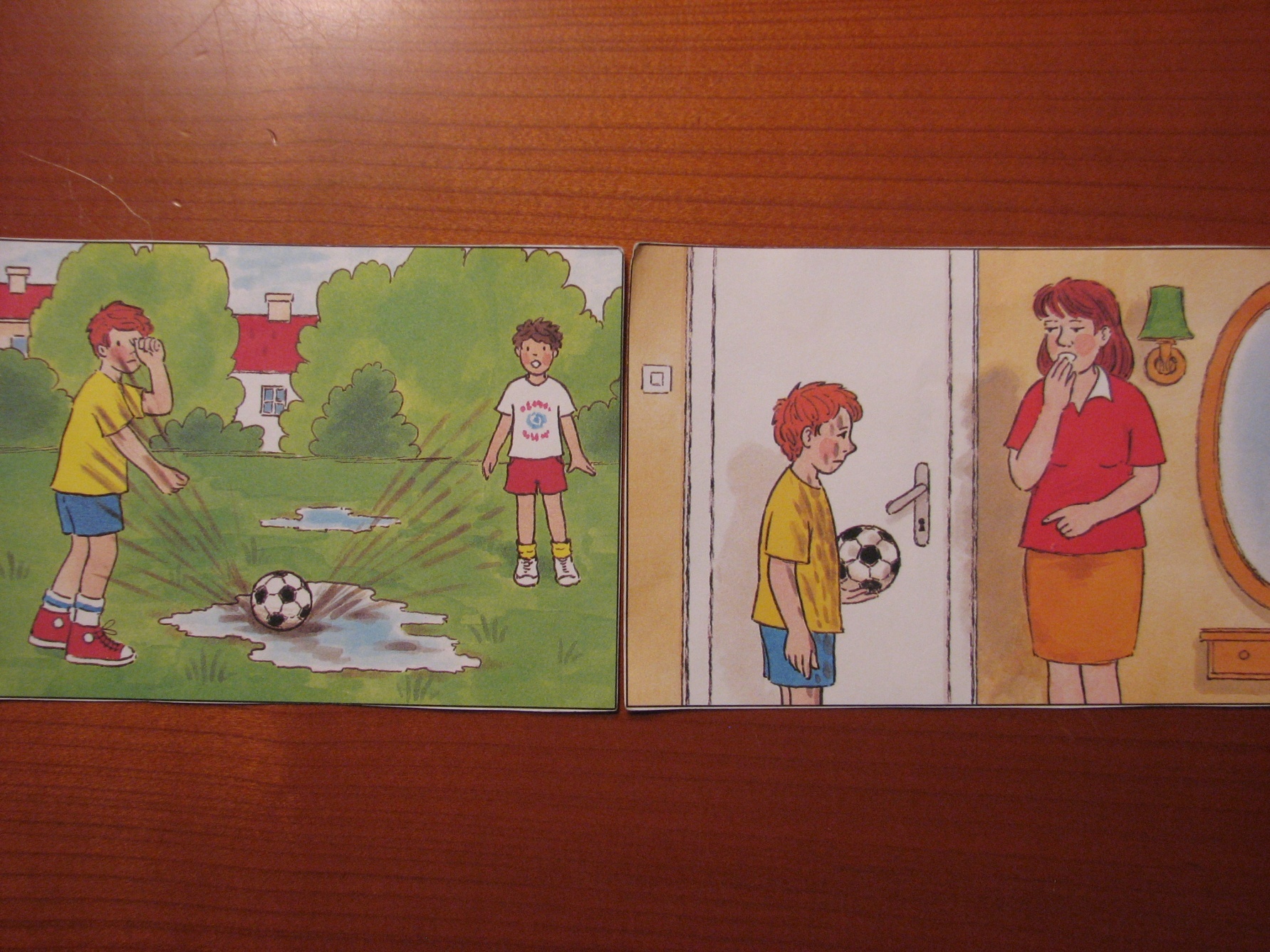 Język odzwierciedla procesy (mechanizmy) poznawcze
Przewaga analizy nad syntezą
Zamiłowanie do faktów, terminów – trudności z wnioskowaniem (magazynowanie zamiast przetwarzania)





P: Jaki jest tutaj Miłosz?
O: Smutny
P: Dlaczego jest smutny?
O: Bo płacze i leci mu jedna łza
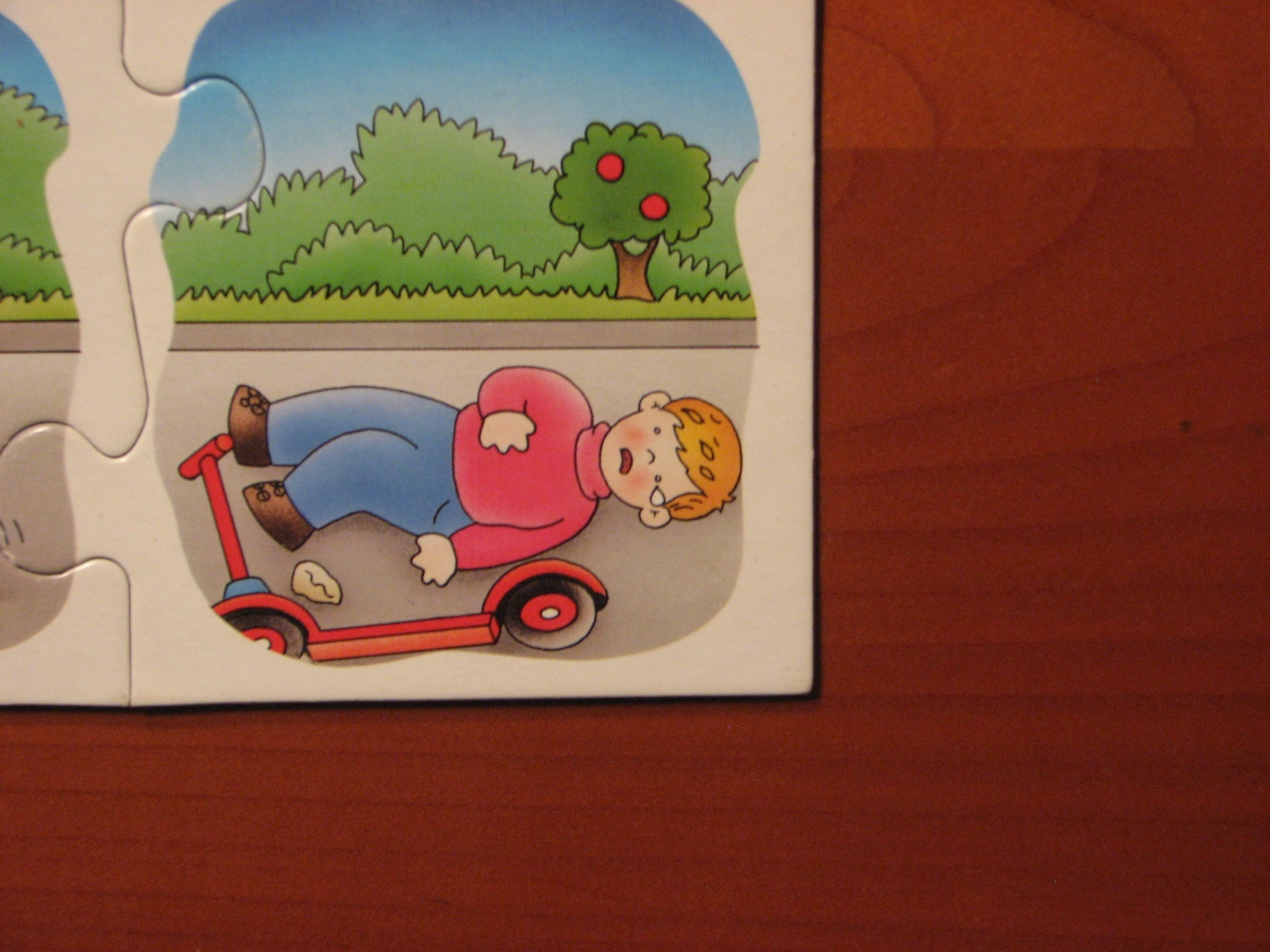 Dominik, 6 lat
Trick wheelie
Trzeba podnieść  przednie koło do góry, znajdź punkt równowagi i pedałuj. Jeśli jesteś za bardzo wychylony do tyłu, spróbuj zabalansować, używając hamulców, a do przodu – naciśnij pedały i unieś przednie koło dla równowagi.
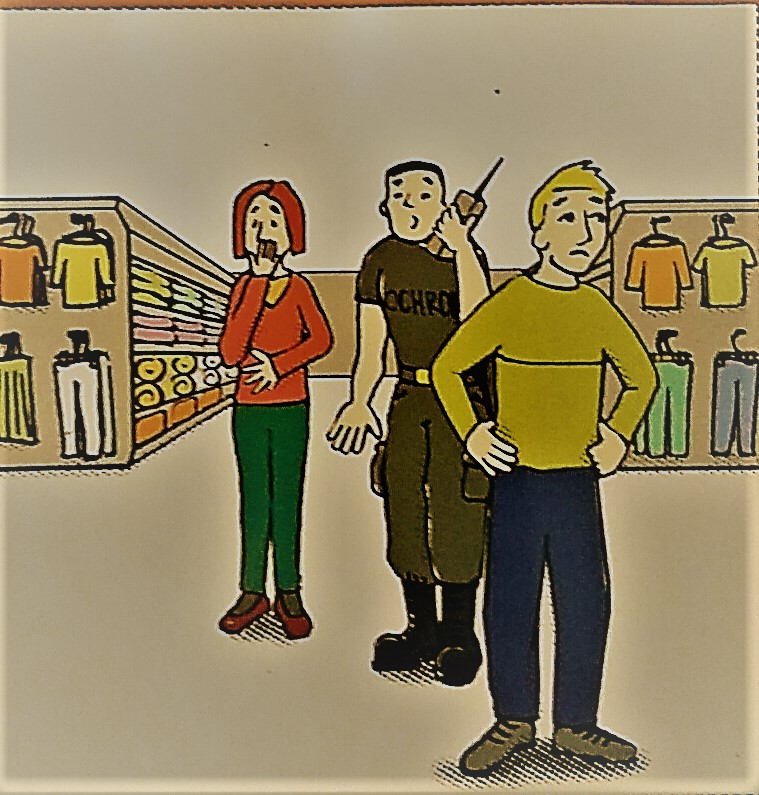 Ola, 5 lat (podczas omawiania historyjki obrazkowej): 
T: Pan ochroniarz mówi przez krótkofalówkę do innego ochroniarza. Co on mówi? 
O: Panie ochroniarzu drogi... 
T: Nie, tak na pewno nie mówi, przecież on rozmawia ze swoim kolegą. Co on mówi?
O: Kolego, zgubił się chłopiec.
Patos językowy (=nadkompetencja) – język osób dorosłych w ustach dzieci
Mikołaj, 4,5 roku
- Co możemy kupić w aptece?
- Probiotyk

Dominik, 5 lat
Zabawa dzieci w przedszkolu w szpital.
Dzieci robią zastrzyki, badają stetoskopem. 
Dominik organizuje badanie USG.
Patryk, 5 lat – narracja przez skojarzenia
T: Jak zachowuje się Kamil, kiedy dostanie prezent? (pytanie zadane podczas rozmowy o emocjach)
P: Bardzo grzecznie. Kiedyś dostałem na urodziny czekoladkę Milka, ale teraz mama mi kupuje „Alpejskie mleczka” Milka, bo teraz ostatnio reklamowali a teraz tą czekoladkę.
Językowy obraz świata
Zmiany neurobiologiczne w mózgach osób z ZA: inny mózg – inna umysłowość (inne widzenie, rozumienie rzeczywistości)

Językowe odziaływania terapeutyczne mają  zbudować w umysłach dzieci z ZA obraz świata zbliżony do tego, jaki mają osoby neurotypowe.
Dosłowne rozumienie języka
Kłopoty z rozumieniem znaczeń przenośnych
Trudności z rozumieniem i posługiwaniem się związkami frazeologicznymi
Problemy z rozumieniem żartów (wysoka nadwrażliwość)
Przykłady
Terapeuta: Kiedy może wybuchnąć pożar?
 Dziecko z ZA: Za 10 minut!

Trener na basenie: Ja jestem koniem, a ty jeźdźcem. Ja uciekam, a ty mnie goń.
Dziecka z ZA:  Jak jesteś koniem to rżyj!

Mama: Umrę ze śmiechu.
Dziecko z ZA: Kiedy?

Pedagog szkolny: Pokaż, jak uderzyłeś kolegę na lekcji?
Dziecko z ZA wymierza policzek Pani Pedagog
Fascynacje tematyczne
Fascynacje językowe: fakty, terminy, pojęcia, nazwy – bez relacji!!!
np. Antananarywa – stolica Madagaskaru  (czy dalej jest Antanarywa , czy Londyn?)
Zainteresowania o charakterze encyklopedycznym, stwarzają pozory wiedzy
Fascynacje tematyczne
Fascynacje tematyczne należy ograniczać – nie są źródłem poczucia bezpieczeństwa, zaburzają rozwój poznawczy, powodują nieharmonijny rozwój słownictwa, negatywnie wpływają na relacje społeczne, bardzo rzadko stanowią bazę późniejszej wiedzy
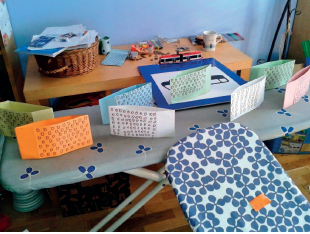 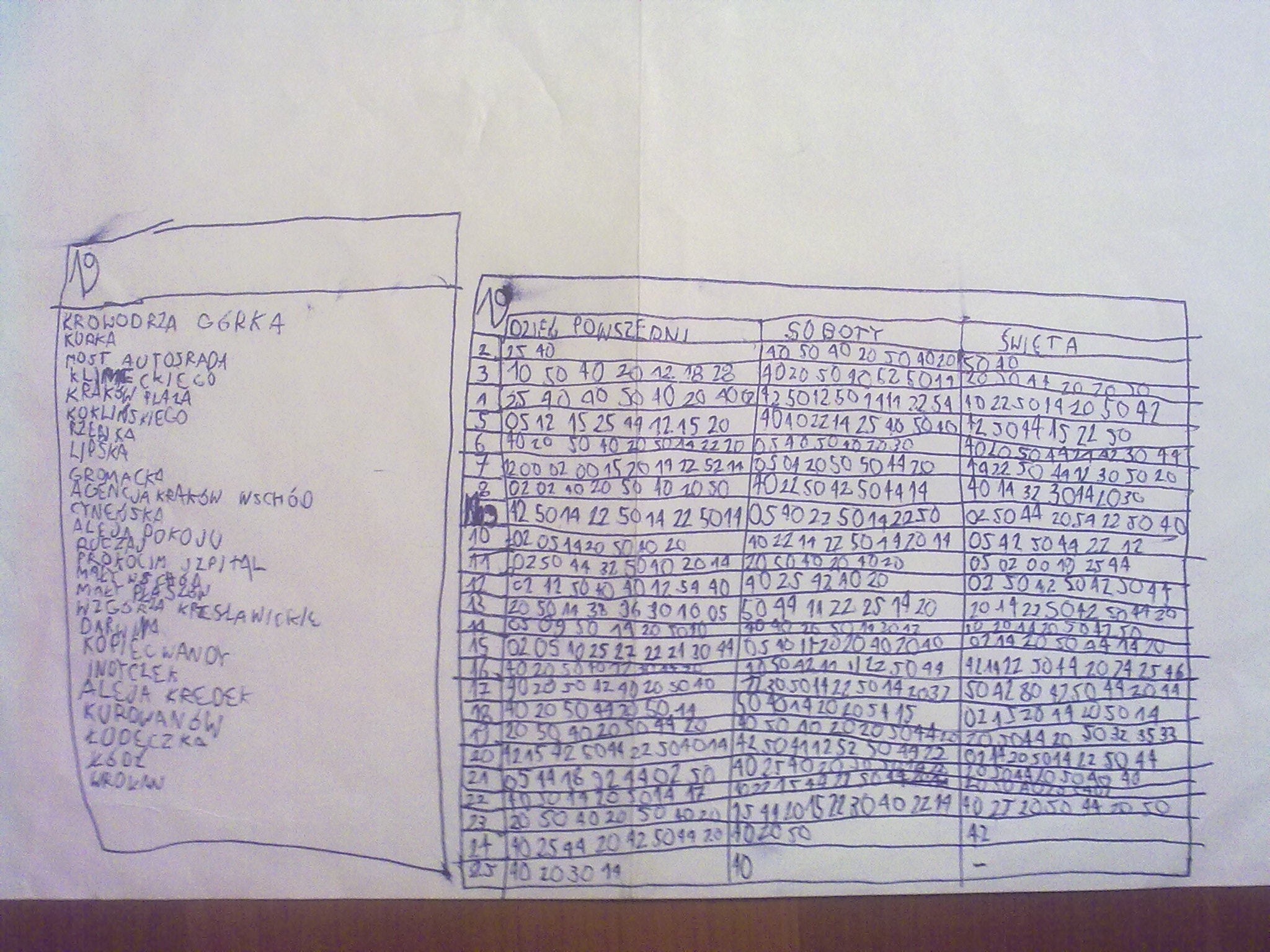 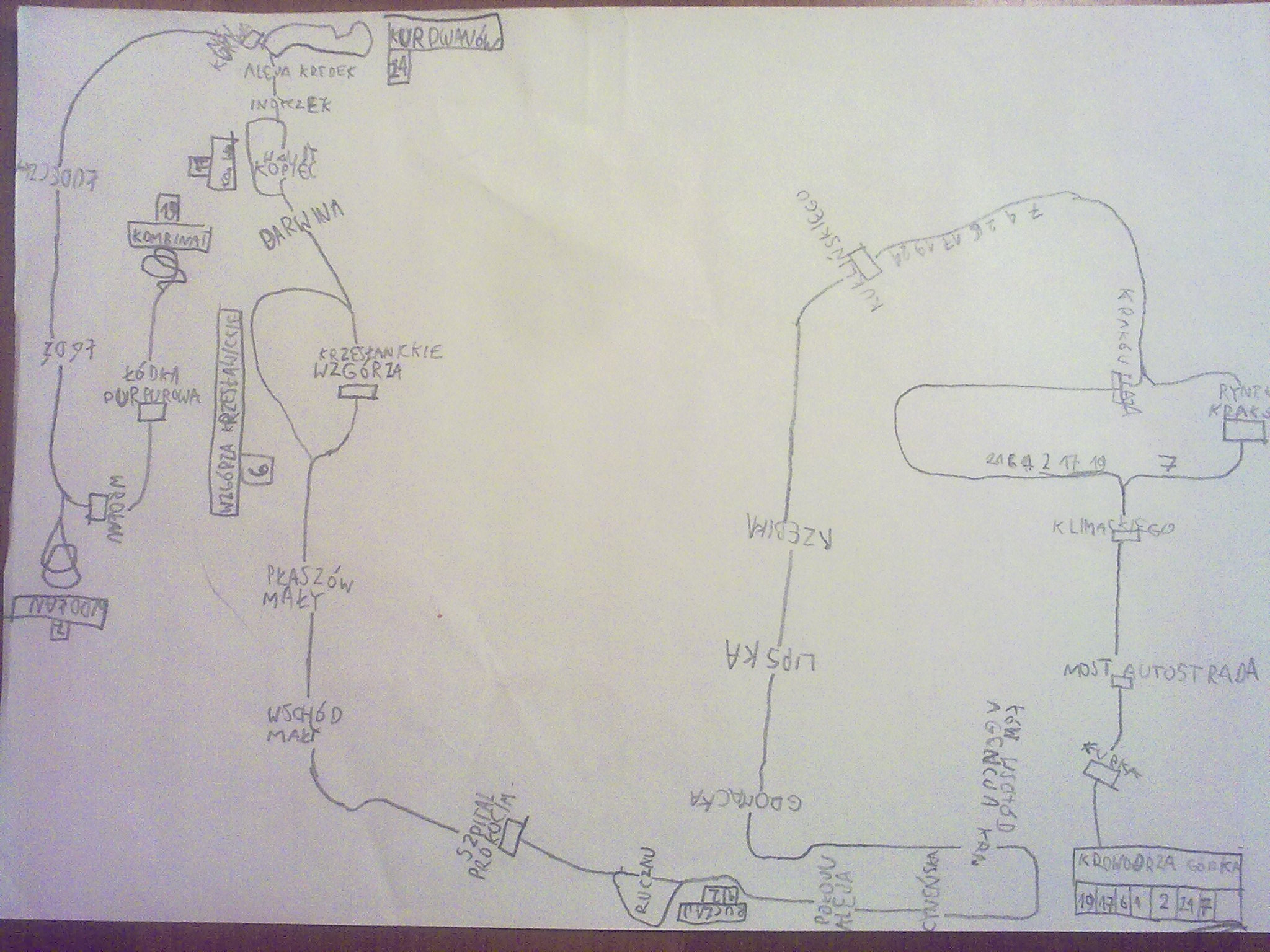 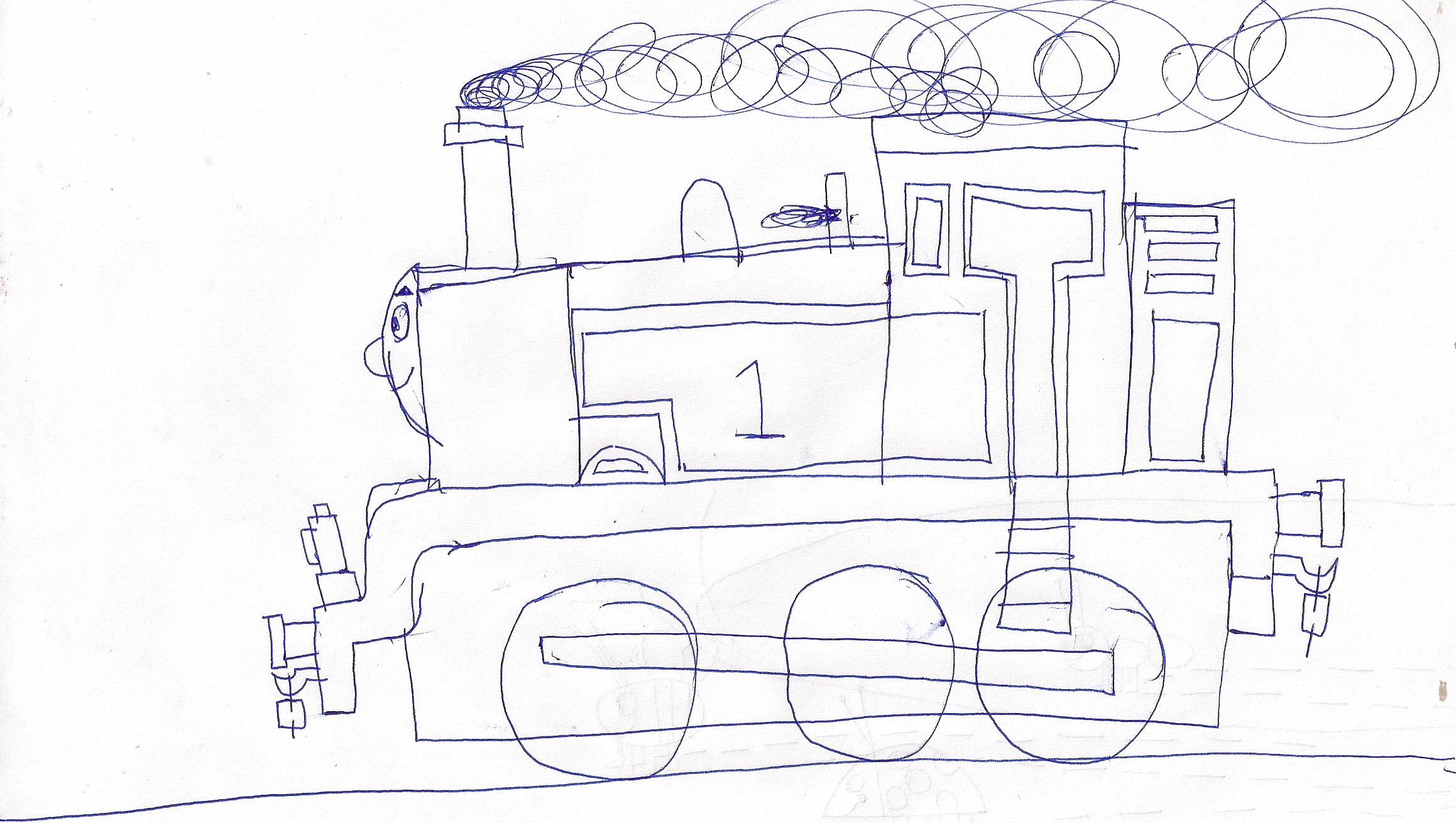 Rysio, 7 lat
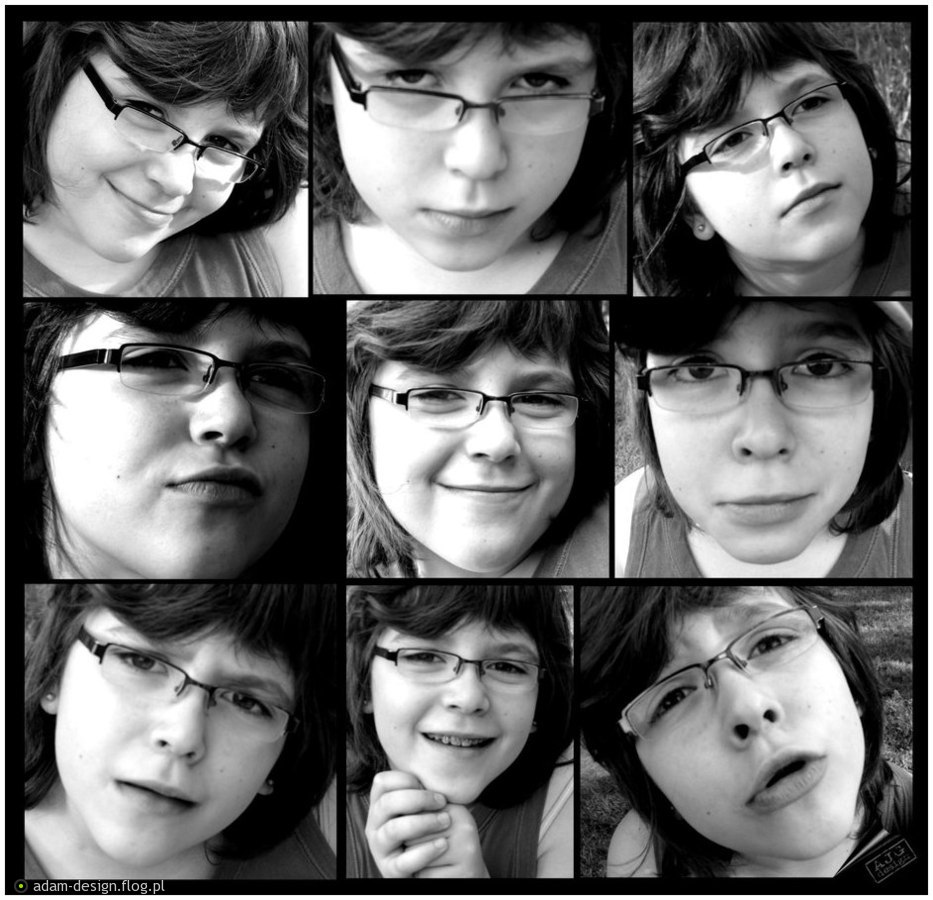 Źródło: adam-design.flog.pl
Jaki jest chłopiec?
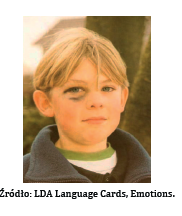 Zachowania manipulacyjne
Zachowania manipulacyjne
Manipulacje
Zachowaniowe (np. wchodzenie pod stół, krzyki/piski)
Werbalne (groźby, wulgaryzmy)
Nasilane w czasie – typ „tortury wodnej”
Szantaż emocjonalny (pseudo pozytywne emocje zwłaszcza wobec matek; emocje negatywne „nie chcę takiej matki”.
Strategiczna bezradność – zachowania sugerujące nieumiejętność wykonania zadania, przerywanie zadania, celowe obniżanie jakości 
Agresja
Działanie z odroczeniem
Zachowania manipulacyjne
Trzeba wziąć pod uwagę:
poziom empatii
poziom teorii umysłu
poziom sprawności funkcji wykonawczych (zdolność do planowania, organizowania, utrzymywania koncentracji, kontrolowania impulsów)
poziom inteligencji
Zachowania manipulacyjne
Zachowania te wzmacnia skuteczność – dziecko osiąga cel i utrwala/nasila zachowania trudne.
Kontakty społeczne
Jakość relacji społecznych zależy od wieku osób, z którymi dziecko z ZA wchodzi w relacje:
Z dorosłymi relacje mogą być partnerskie lub złe (nieakceptacja reguł)
Z rówieśnikami  (równolatkami!!!) – zwykle relacje są złe (dominacja lub wycofanie)
Mniej diagnostyczne są relacje z dziećmi starszymi i młodszymi
Stosunek do reguł – brak akceptacji lub nadmierne przywiązanie (sztywność).
Płeć a ZA
Różnice w społecznym postrzeganiu/akceptowaniu ZA u mężczyzn i u kobiet.
Różnice płciowe
Brak opisu typu żeńskiego ZA

Cechy wyróżniające dziewczynki:
Niekiedy męski typ zachowań, ubioru, zainteresowań.
Słabsza pamięć mechaniczna
Mniej fiksacji tematycznych (najwyższa frekwencja – konie)
Najczęściej występująca manipulacja emocjonalna
Mniej wyraźny problem w grupie rówieśniczej (także przez wpływ zachowań grupy)
Układ terapeutyczny
DZIECKO z ZA
Układ edukacyjny
Sposoby reagowania na zachowania dzieci z ZA
racjonalizacja

brak emocjonalnego reagowania na wulgaryzmy
Brak rozumienia związków przyczynowo-skutkowych
Rozumienie relacji przyczyna – skutek jest uwarunkowane zdolnością linearnego porządkowania doświadczeń/wydarzeń.

Dzieci z ZA mogą nie rozumieć argumentacji przyczyna – skutek (jak będziesz wychodził z basenu bez czapki, to będziesz chory nie musi być rozumiane: nie wychodź bez czapki z basenu)
Werbalizacja hierarchii społecznej
Sposoby rozmowy
tłumaczenie (wyjaśnianie) ≠ negocjacje
Reguły i granice
Wysokie technologie
UWAGA!!!!

Nie mogą zastąpić relacji społecznych
Nie mogą być uspokajaczem
Grożą uzależnieniem/nadprodukcją adrenaliny
Dzienniczki/wizualizacje zasad
Można zapisywać/rysować reguły, aby potem łatwiej odwołać się do ustaleń.
Zasady komunikacji z dzieckiem z ZA
Najważniejszy komunikat dla dziecka z ZA (niekoniecznie werbalny) – TWOJE NIEPOŻĄDANE ZACHOWANIA SĄ NIESKUTECZNE !


Dziecko nie może przejąć kontroli nad naszymi emocjami i psychiką.
Jednoznaczne wyznaczanie warunków kończenia aktywności (zwłaszcza a charakterze fiksacyjnym)
Możemy jeszcze zagrać dwa razy…
Możesz pobawić się 15 minut dinozaurami…
Możesz jeszcze przeczytać 10 stron…
Różnica w poziomie konkretyzacji:

Nie wolno zadawać takich pytań….
Nie wolno pytać, ile ktoś zarabia (dlaczego ktoś jest gruby)….
Obniżanie nadkompetencji
Patetyczny język dzieci z ZA jest dowodem nadkompetencji, uniemożliwiającej prawidłową komunikację z rówieśnikami.

Nie wolno stymulować nienormatywnego dla wieku rozwoju słownictwa i struktur składniowych
Narracja ważniejsza niż encyklopedia
Narracja bywa trudna dla dzieci z ZA – wymaga rozumienia wielu relacji i motywacji działania bohaterów

Analityczny umysł dziecka z ZA preferuje encyklopedie i leksykony
Reguły rywalizacji
Trzeba wcześnie stosować prawidłowe reguły rywalizacji. Budowanie fałszywych obrazów umiejętności powoduje kumulację negatywnych emocji.
Rozumienie odmienności
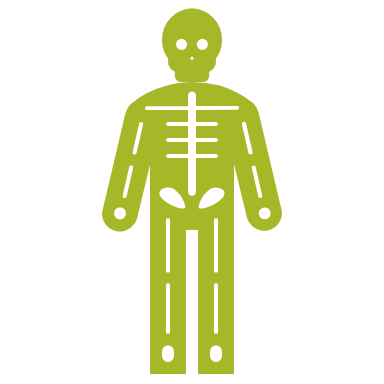 Dziecka z ZA nie da się wyleczyć, naprawić, przeprogramować

Należy podjąć wysiłek nauczenia
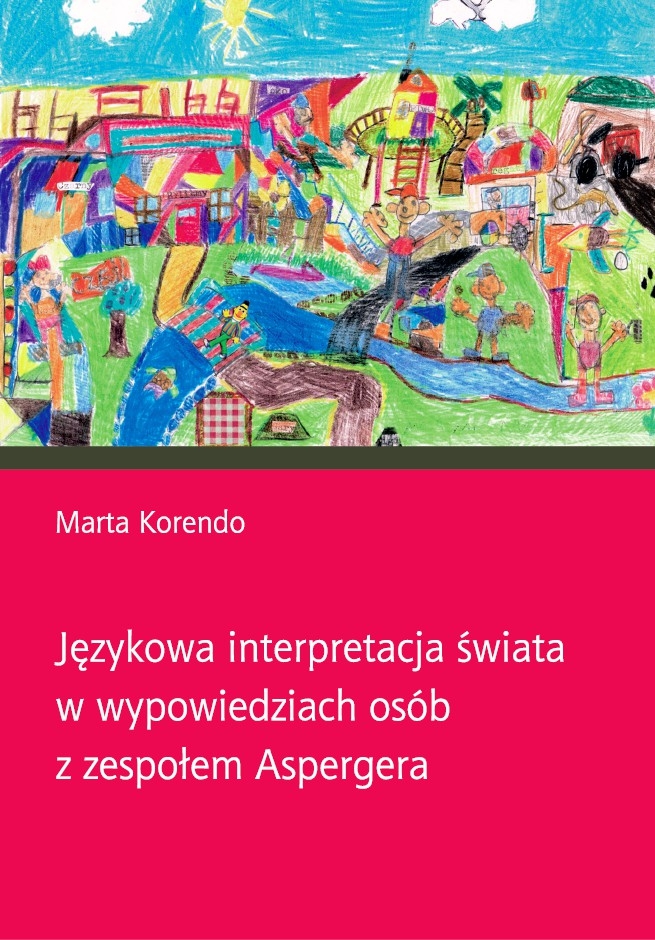 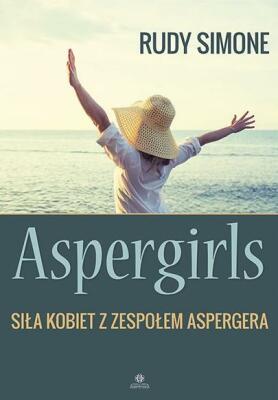 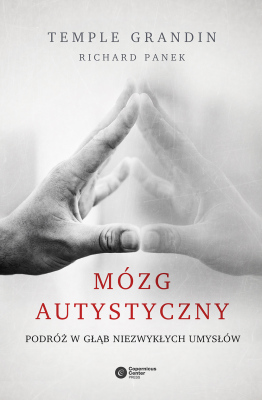 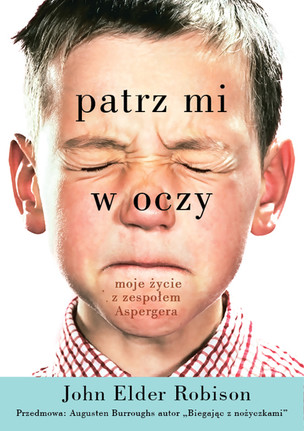 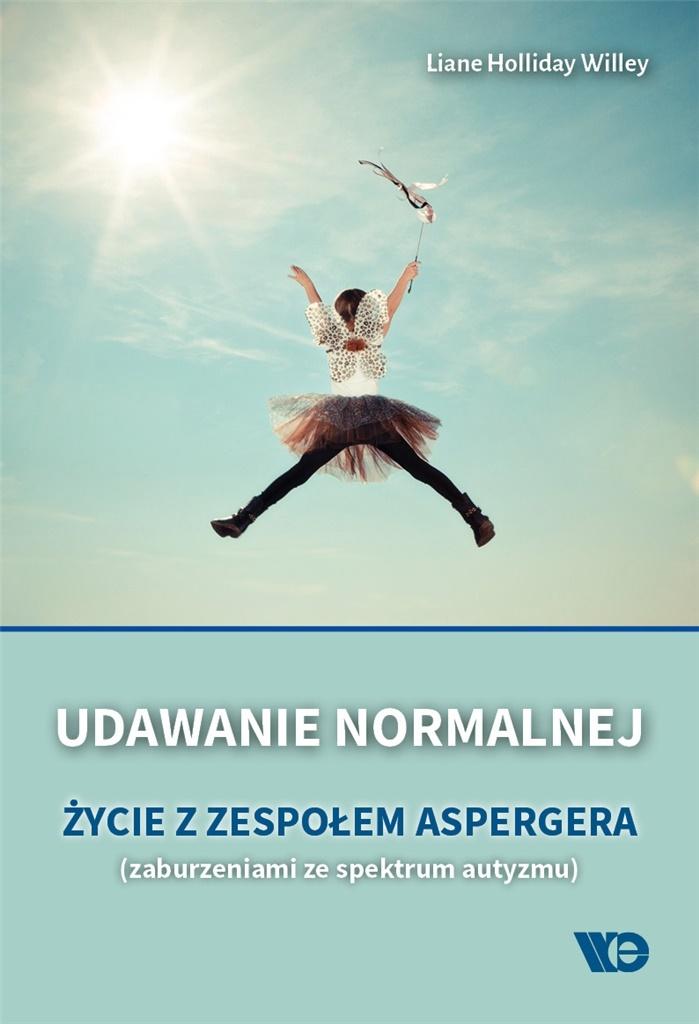